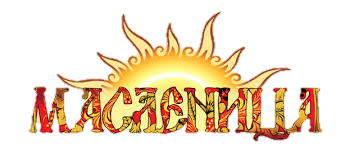 Широкая Масленица — 
Сырная неделя,                               Ты пришла нарядная к нам Весну встречать.                               Печь блины и гулять будем всю неделю,                               Чтоб Зиму студёную из дому прогнать!
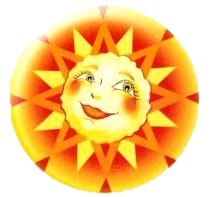 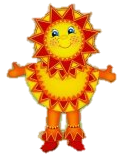 Утро... ПОНЕДЕЛЬНИК...
 Наступает "ВСТРЕЧА".                               Яркие салазки
 с горочек скользят.                               Целый день веселье.
 Наступает вечер...                               Накатавшись вволю, 
все блины едят.
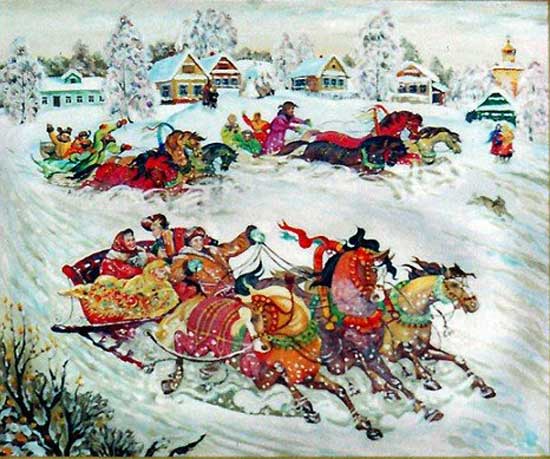 ЗАИГРЫШ" беспечный — ВТОРНИКА отрада. Все гулять-резвиться вышли, как один!                               Игры и потехи, а за них — награда:                               Сдобный и румяный масленичный блин!
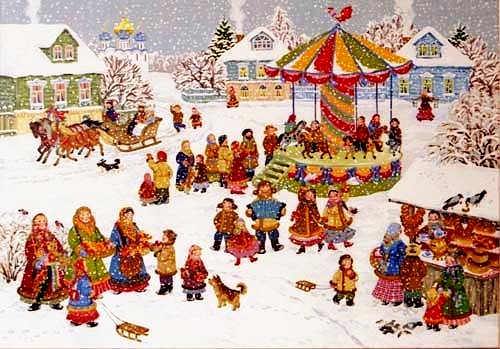 "
Тут СРЕДА подходит — "ЛАКОМКОЙ" зовётся.                               Каждая хозяюшка колдует у печи.                               Кулебяки, сырники — всё им удаётся.                               Пироги и блинчики — всё на стол мечи!
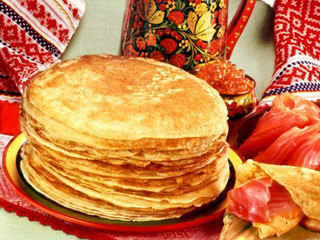 А в ЧЕТВЕРГ — раздольный "РАЗГУЛЯЙ" приходит.                               Ледяные крепости, снежные бои...                               Тройки с бубенцами на поля выходят,                               Парни ищут девушек — суженых своих.
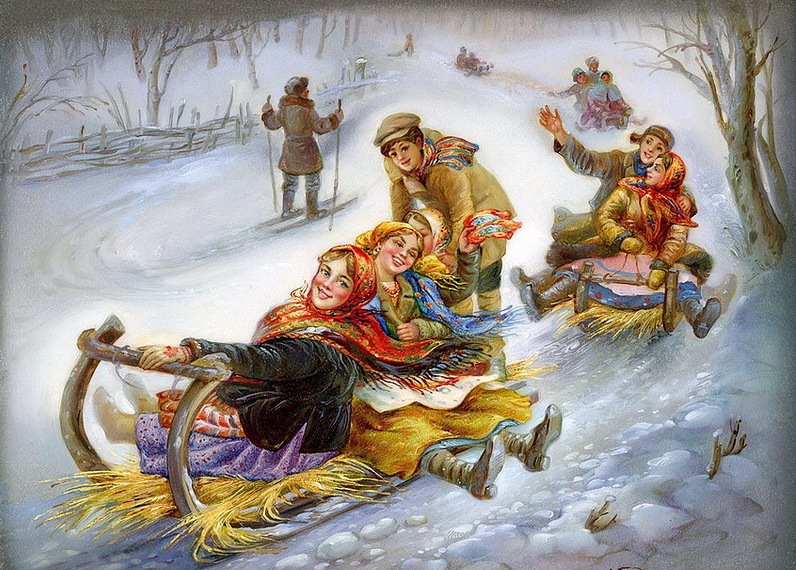 ПЯТНИЦА настала — "ВЕЧЕРОК У ТЁЩИ"...                               Тёща приглашает зятя на блины                              И с икрой, и с сёмгой или чуть попроще —                               Со сметаной, с мёдом, с маслом ели мы.
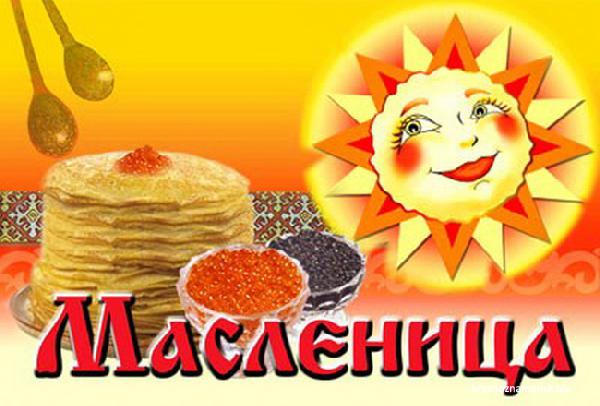 Близится СУББОТА — "ЗОЛОВКИ УГОЩЕНЬЕ".                               Вся родня встречается, водит хоровод.                               Праздник продолжается, общее веселье —                               Славно провожает Зимушку народ!
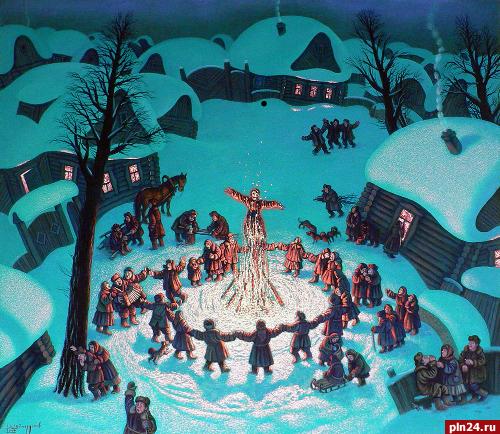 ВОСКРЕСЕНЬЕ светлое быстро наступает,                               Душу облегчают в тот "ПРОЩЁНЫЙ ДЕНЬ"...                               Маслену соломенную — Зимушку — сжигают,                               Нарядив в тулупчик, валенки, ремень...
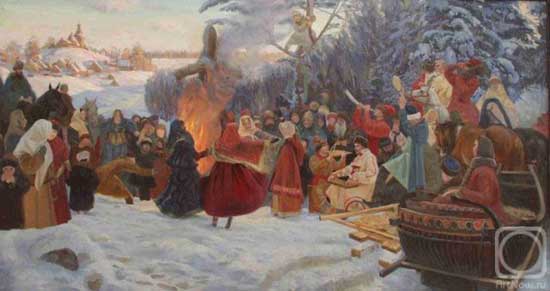 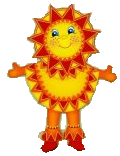 Пышные гуляния Ярмарка венчает.                               До свиданья, Масленица, приходи опять!                               Через год Красавицу снова повстречаем,                               Снова будем праздновать, блинами угощать!
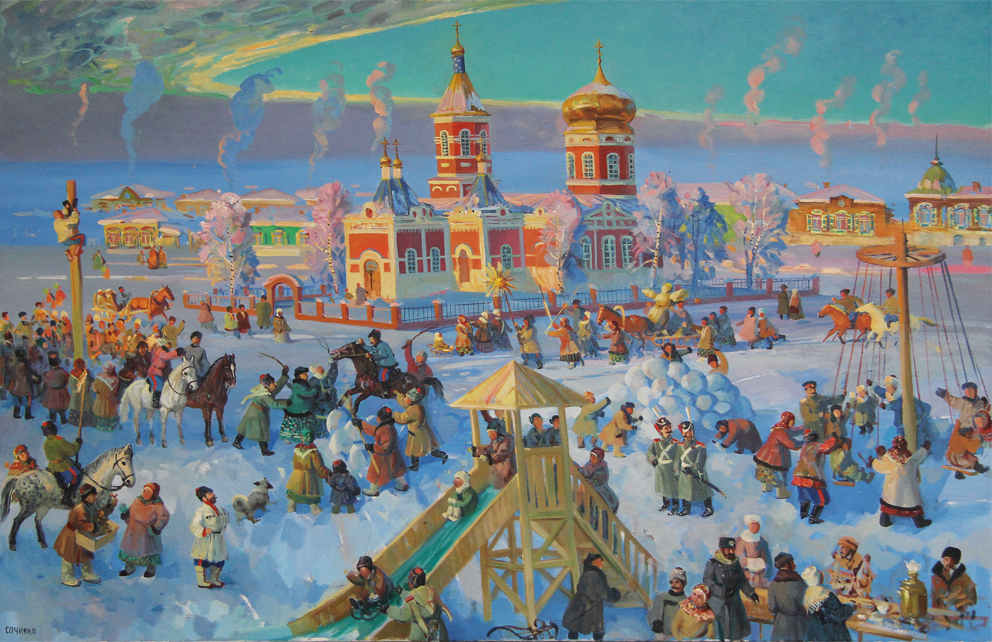 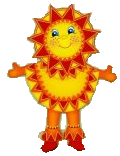